MODULE 1/1
CHAPTER -6  THE MAKING OF A SCIENTIST
SUPPLEMENTARY  READER : THE FOOTPRINT WITHOUT FEET
CLASS- X
NAME OF THE TEACHER- EVA GURIA(ENG./SO.SC.)
NAME OF THE SCHOOL- A.E.C.S.NARWAPAHAR
TAGGED BUTTERFLY
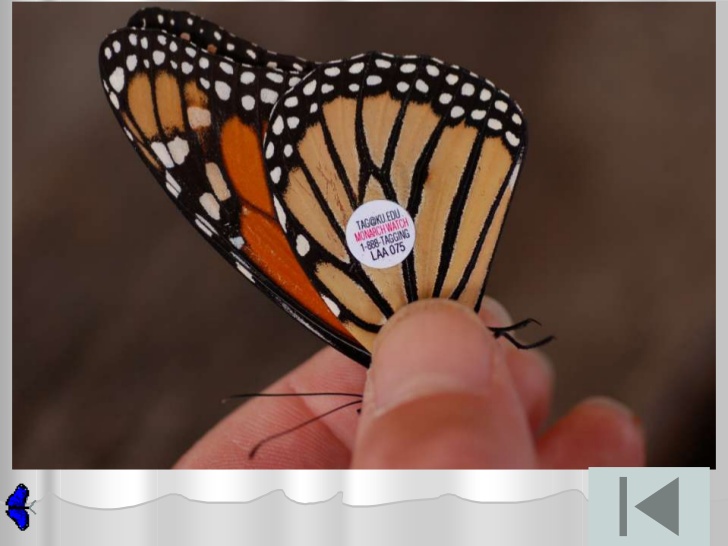 LIFE CYCLE OF A BUTTERFLY
LIFE CYLE OF BUTTERFLIY
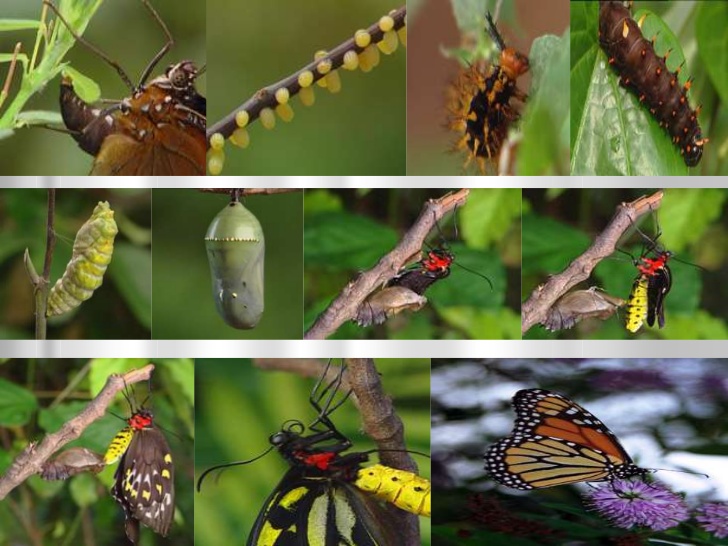